Empleo a los 25: el nuevo paradigma de la inclusión laboral de las personas con síndrome de Down
6 DE DICIEMBRE DE 2024

ENCUENTRO DE FAMILIAS BADAJOZ
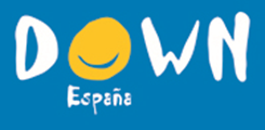 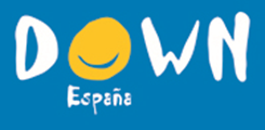 SITUACION DE LA JUBILACION PARA PERSONAS CON DISCAPACIDAD
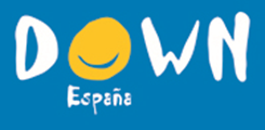 Normativa reguladora
RD 1539/2003, de 5 de diciembre, por el que se establecen coeficientes reductores de la edad de jubilación a favor de los trabajadores que acreditan un grado importante de minusvalía. 
RD 1851/2009, de 4 de diciembre por el que se desarrolla el artículo 161 bis de la Ley General de la Seguridad Social en cuanto a la anticipación de la jubilación de los trabajadores con discapacidad en grado igual o superior al 45 por ciento. 
RD 370/2023, de 16 de mayo, por el que se modifica el RD 1851/2009, de 4 de diciembre por el que se desarrolla el artículo 161 bis de la Ley General de la Seguridad Social en cuanto a la anticipación de la jubilación de los trabajadores con discapacidad en grado igual o superior al 45 por ciento.
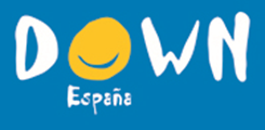 RD 1539/2003, de 5 de diciembre.
Las personas trabajadoras por cuenta propia, que puedan acogerse a este Real Decreto se les podrá anticipar la jubilación a los 52 años (con menos de 52 años no es posible jubilarse).
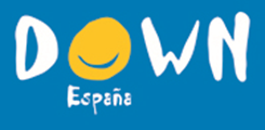 RD 1539/2003, de 5 de diciembre.
Requisitos: 
El grado de discapacidad requerido durante todo el tiempo trabajado debe ser igual o superior al 65%.
El período mínimo de cotización establecido es el equivalente al período mínimo de cotización que se exija con carácter general para poder acceder a la pensión de jubilación (actualmente 15 años).
Se aplican coeficientes reductores: 
En un cuarto de año (0,25) por cada año cotizado. 
En medio año (0,5) por cada año cotizado, si además del 65% se acredita la necesidad del concurso de tercera persona durante todo el tiempo trabajado.
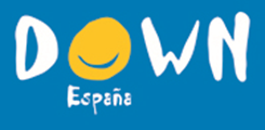 RD 1851/2009, de 4 de diciembre.
Las personas trabajadoras por cuenta propia o ajena, que puedan acogerse a este Real Decreto se les anticipa la jubilación a los 56 años (desde el 1/01/2012) . 
Requisitos: 
El grado de discapacidad requerido durante todo el tiempo trabajado es  de al menos el 45%.
El período mínimo de cotización establecido es el equivalente al período mínimo de cotización que se exija con carácter general para poder acceder a la pensión de jubilación.
Discapacidades reglamentariamente determinadas en las que concurran evidencias que determinan de forma generalizada y apreciable una reducción de la esperanza de vida.
Tipos de discapacidad que cumplen con el requisito:
a) Discapacidad intelectual (antes retraso mental).
b) Parálisis cerebral.
c) Anomalías genéticas (entre ellas el síndrome de Down). 
d) Trastornos del espectro autista.
e) Anomalías congénitas secundarias a la Talidomida.
f) Secuelas de polio o síndrome postpolio.
g) Daño cerebral adquirido.
h) Enfermedad mental.
i) Enfermedad neurológica.
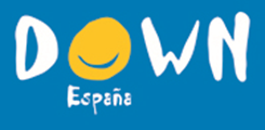 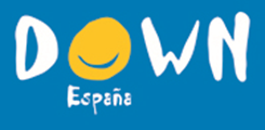 RD 370/2023, de 16 de mayo.
Modifica el RD 1851/2009, de 4 de diciembre por el que se desarrolla el artículo 161 bis de la Ley General de la Seguridad Social en cuanto a la anticipación de la jubilación de los trabajadores con discapacidad en grado igual o superior al 45 por ciento.
Se aplica desde el 1 de junio del 2023.
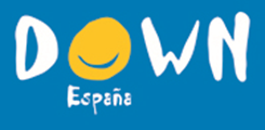 Modificaciones del RD 370/2023
Ámbito de aplicación: 
Se aplicará a personas trabajadoras por cuenta propia y cuenta ajena de cualquier régimen de la Seguridad Social que acrediten que: 
A lo largo de su vida laboral, han trabajado un tiempo efectivo equivalente , al menos, al período mínimo de cotización que se exige para poder acceder a la pensión de jubilación. 
Que durante ese tiempo tienen que haber estado afectados por alguna de las patologías generadoras de discapacidad (las mismas que establece el RD 1851/2009).
Y dentro de ese periodo, durante al menos 5 años ese trabajador tendrá que estar afectado por las mismas patologías y tener un grado de discapacidad igual o superior al 45%.
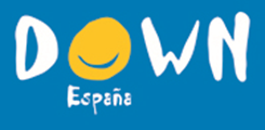 Modificaciones del RD 370/2023
Acreditación de la discapacidad: 
Mediante informe médico que habrá de especificar fecha de inicio de la patología. 
Acreditación del tipo, grado y temporalidad como mínimo de 5 años por parte de IMSERSO u órgano correspondiente de la CCAA.
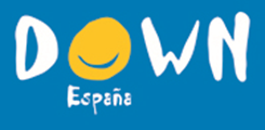 Modificaciones del RD 370/2023
¿Cuándo se entiende que el grado de 45% es válido? 
Suma de distintas dolencias +baremos complementarios=45% o más. 
La patología que genere este beneficio suponga la menos un 33% del total del grado de discapacidad. 
Se deja abierto a la inclusión de nuevas patologías generadoras de discapacidad así como a su posible actualización periódica.
Cálculo de la pensión de jubilación. Jornadas parciales
El Tribunal Constitucional por Sentencia 91/2019, de 3 de julio, ha declarado que es inconstitucional que exista desigualdad entre los trabajadores a tiempo parcial y los trabajadores a tiempo completo, a la hora de fijar el periodo de cotización para el cálculo de la pensión de jubilación. 
Se iguala a efectos del cálculo de la pensión de jubilación, el nº de días naturales de alta y el nº de días de cotización efectiva.
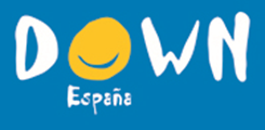 Cálculo de la pensión de jubilación
En ambos RD, el periodo de tiempo en que resulte reducida la edad de jubilación del trabajador, se computará como cotizado al exclusivo efecto de determinar el porcentaje aplicable a la correspondiente base reguladora para calcular el importe de la pensión. 

Mínimo 15 años en jornada completa o parcial, de los cuales al menos 2 han de estar comprendidos en los últimos 15 años inmediatamente anteriores a la fecha de jubilación (carencia genérica y carencia específica.
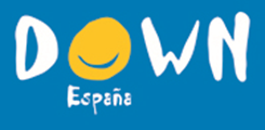 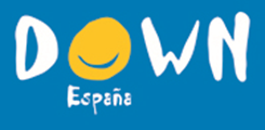 Veamos dos casos prácticos:
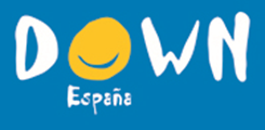 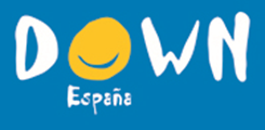 JUBILACION PERSONAS CON SINDROME DE DOWN
ESPERANZA DE VIDA POBLACION 82,5 AÑOS
ESPERANZA VIDA PERSONAS CON SINDROME DE DOWN 60 AÑOS
TIEMPO COTIZACION PARA PENSION MAXIMA: 37 AÑOS ( 2027)

 2  DISCRIMINACIONES
1. TIEMPO EFECTIVO DE AÑOS JUBILADOS
POBLACION SIN SINDROME DE DOWN
15,5 AÑOS DE MEDIA ENTRE LA JUBILACION EN LA ESPERANZA DE VIDA ( 82,5 -  67 AÑOS)
POBLACION CON SINDROME DE DOWN
8 AÑOS ENTRE LA EDAD MINIMA DE JUBILACION Y LA ESPERANZA DE VIDA ( 60 -52 AÑOS)
2. PORCENTAJE DE  AÑOS DE COTIZACION / ESPERANZA DE VIDA 
POBLACION SIN SINDROME DE DOWN
37 AÑOS SOBRE 82,5 AÑOS = 44% 
POBLACION CON SINDROME DE DOWN
30 AÑOS + 7 ( 0,25 COEF REDUCTOR)  SOBRE 60 AÑOS= 50%
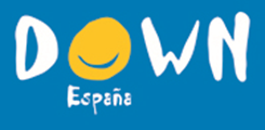 AJUSTES RAZONABLES
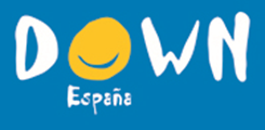 En la Convención Internacional sobre los Derechos de las Personas con Discapacidad: 
Por “ajustes razonables” se entenderán las modificaciones y adaptaciones necesarias y adecuadas que no impongan una carga desproporcionada o indebida, cuando se requieran en un caso particular, para garantizar a las personas con discapacidad el goce o ejercicio, en igualdad de condiciones con las demás, de todos los derechos humanos y libertades fundamentales. Art 2.
A fin de promover la igualdad y eliminar la discriminación, los Estados Partes adoptarán todas las medidas pertinentes para asegurar la realización de ajustes razonables. Art 5, pto3.
Velar por que se realicen ajustes razonables para las personas con discapacidad en el lugar de trabajo. Art 27, apdo. i)
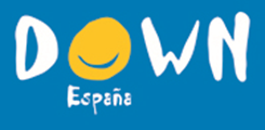 AJUSTES RAZONABLES
En la Ley 15/2022, de 12 de julio, integral para la igualdad de trato y la no discriminación.
La discriminación directa es la situación en que se encuentra una persona o grupo en que se integra que sea, haya sido o pudiera ser tratada de manera menos favorable que otras en situación análoga o comparable por razón de las causas previstas en el apartado 1 del artículo 2.
Se considerará discriminación directa la denegación de ajustes razonables a las personas con discapacidad. A tal efecto, se entiende por ajustes razonables las modificaciones y adaptaciones necesarias y adecuadas del ambiente físico, social y actitudinal que no impongan una carga desproporcionada o indebida, cuando se requieran en un caso particular de manera eficaz y práctica, para facilitar la accesibilidad y la participación y garantizar a las personas con discapacidad el goce o ejercicio, en igualdad de condiciones con las demás, de todos los derechos. Art 6.1, a).
ANALISIS DE LA NORMATIVA DE AJUSTES RAZONABLES
Existen colectivos que por sus particularidades pueden requerir de un soporte adicional en el empleo con carácter general dado que les afectaría a todos y esto pueda ser entendido como un ajuste razonable. 

Para seguir esta reflexión habría que entender como casos particulares a grupos con distintas singularidades que afectan a su inclusión laboral, como es el caso de las Personas con discapacidad intelectual o síndrome de Down.
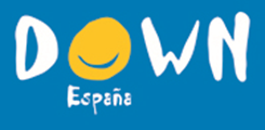 ANALISIS DE LA NORMATIVA DE AJUSTES RAZONABLES
Así pues, por ejemplo, hay determinados ajustes razonables que serian generales y no individuales que beneficiaría a estas personas: 
Preparador laboral como hacedor de estrategias y adaptaciones en el puesto de trabajo. 
Posibilidad de la utilización de Tics como apoyo en el puesto de trabajo. 
Compatibilidad de prestaciones de  complemento a las bajas remuneraciones dadas por desempeño mayoritariamente de puestos auxiliares. 
Jubilación adecuada atendiendo a procesos de envejecimiento precoz, ligados al SD. 
Promoción de los apoyos naturales en la empresa, a través de compensaciones que aporten valor a su actuación en su entorno empresarial. 
          Esto son solo unos ejemplos…
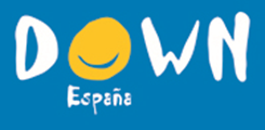 PROPUESTAS
PARA LOGRAR UNA VERDADERA EQUIPARACION EN LA  JUBILACION:

COMENZAR  A COTIZAR ANTES Y NO REALIZAR TANTA FORMACION PROFESIONAL ( ALREDEDOR DE LOS 25 AÑOS)
PARA EQUIPARARSE A LA POBLACION SIN SINDROME DE DOWN:

A) JUBILACION A LOS 45 AÑOS PARA DISFRUTAR DE 15 AÑOS DE LA PRESTACION AL IGUAL QUE EL RESTO DE LA POBLACION

B) COTIZAR LA BASE MAXIMA CON 20 AÑOS DE COTIZACION Y A PARTIR DE ESA CANTIDAD PROPORCIONALMENTE A LOS AÑOS COTIZADOS
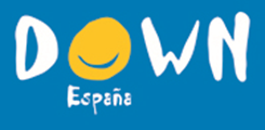